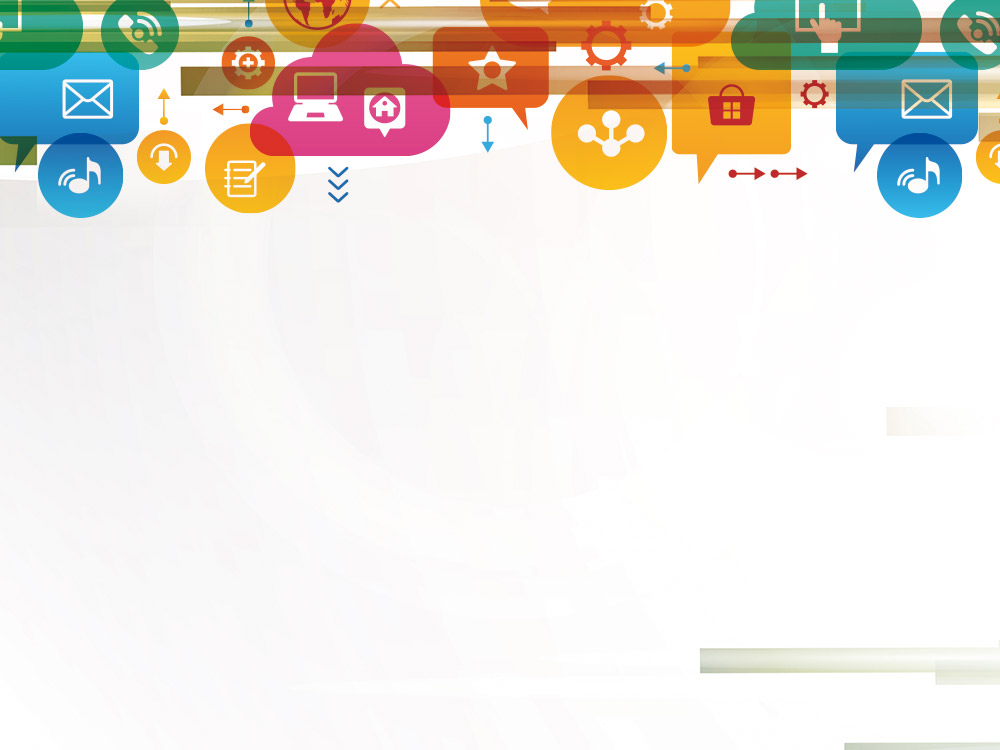 CICLO DE TALLERES EN LÍNEA ACTUALIZACIÓN DIDÁCTICA ELE
Miércoles 17:00 horas 
Duración: 60 minutos
Del 11 de mayo al 15 de junio de 2022
Asistencia certificada por las Consejerías y Agregadurías de Educación de España en Polonia, Bulgaria República Checa, Eslovaquia y Hungría.
Inscripción:
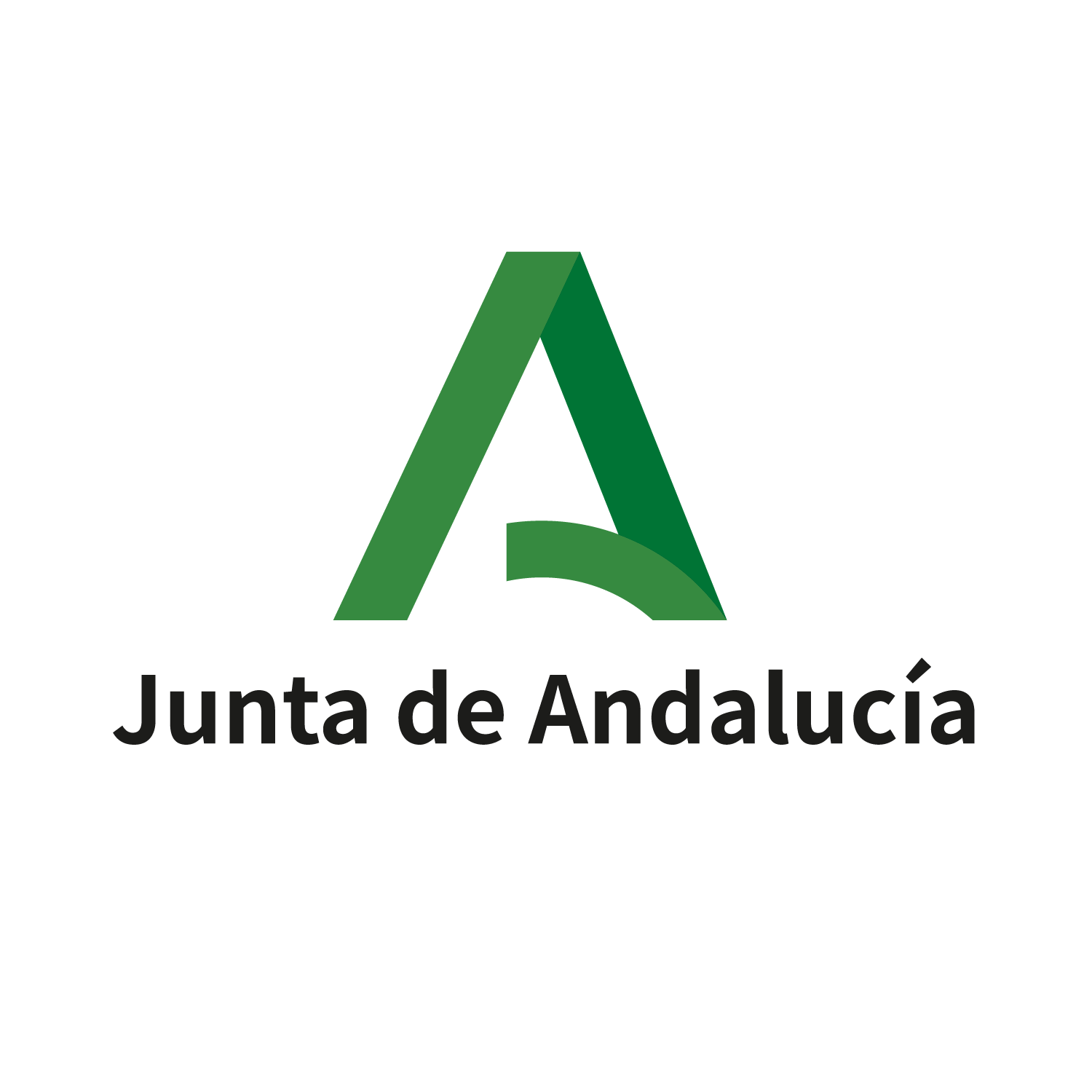 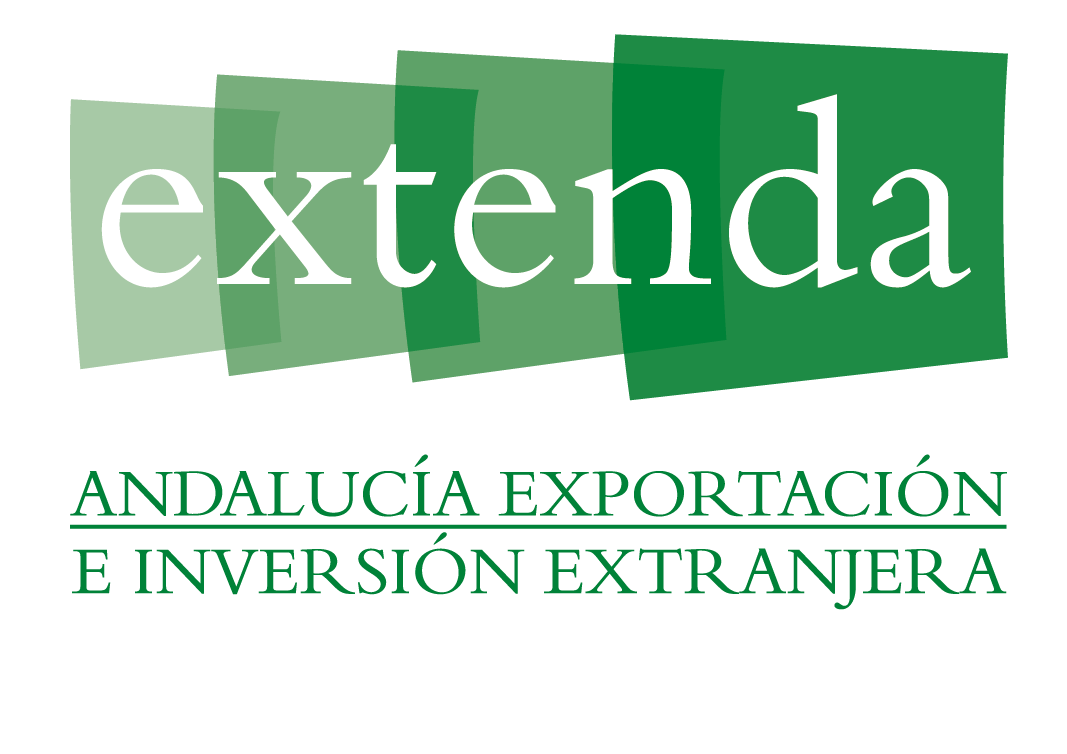 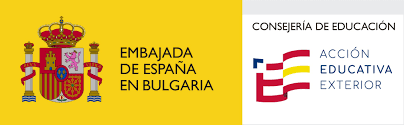 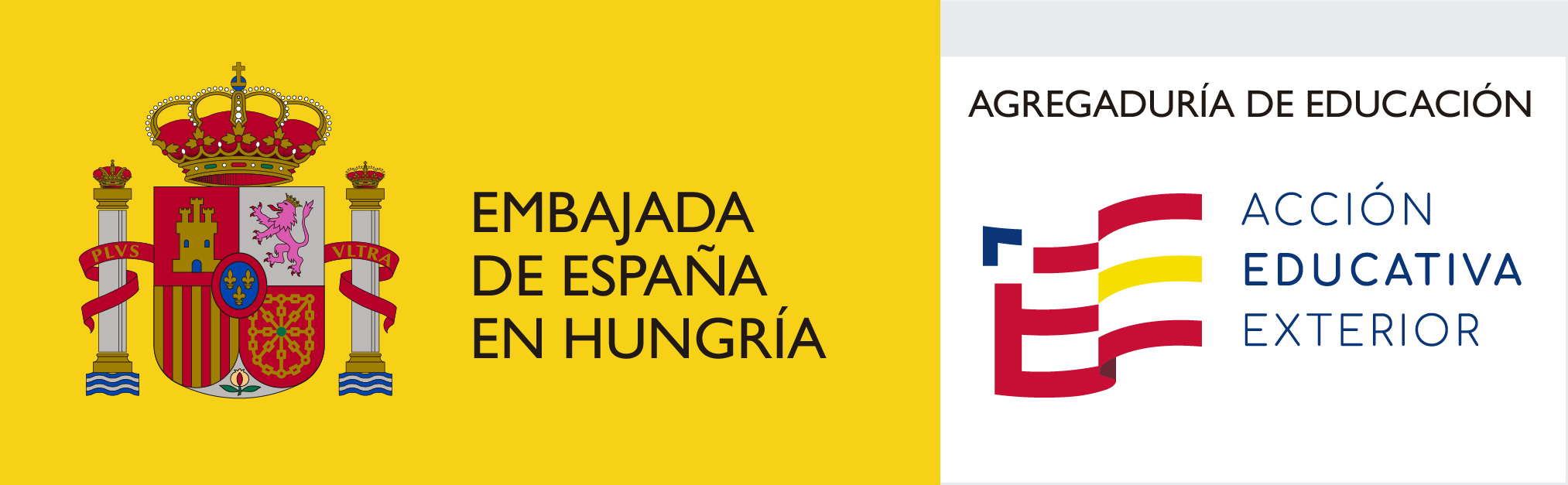 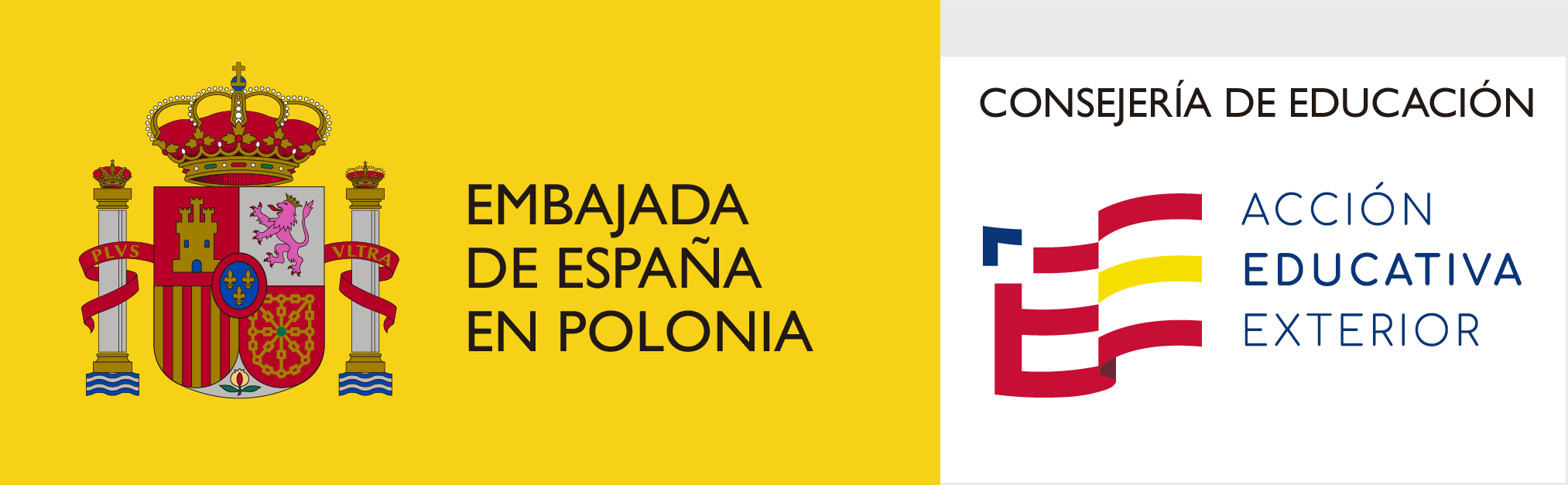 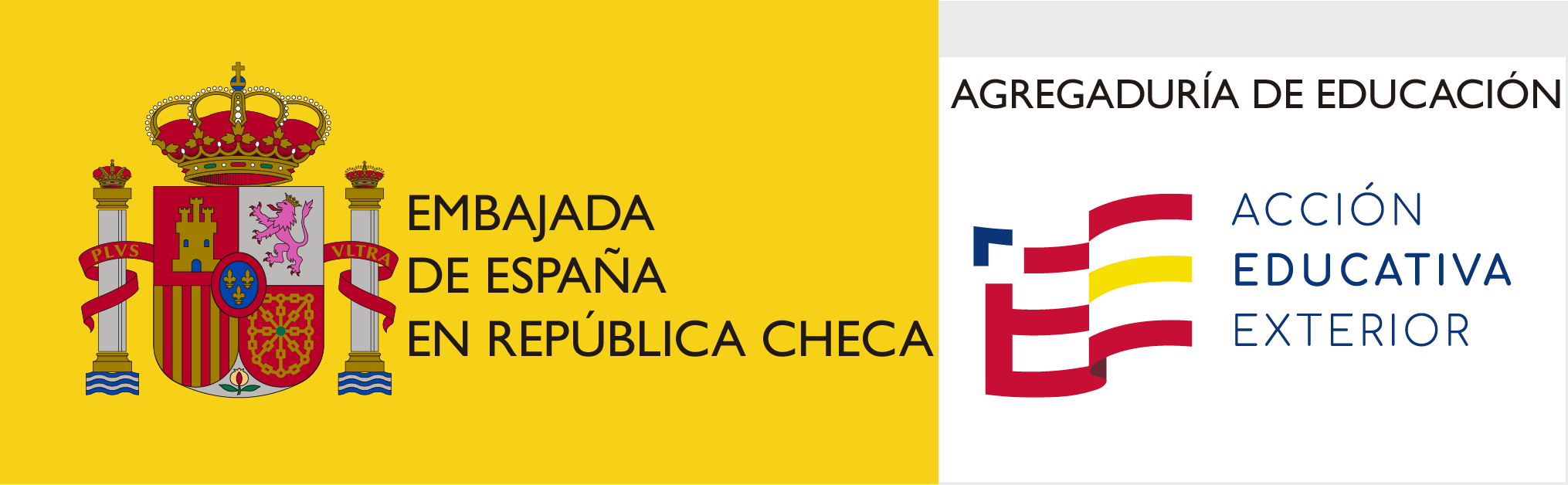 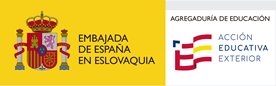 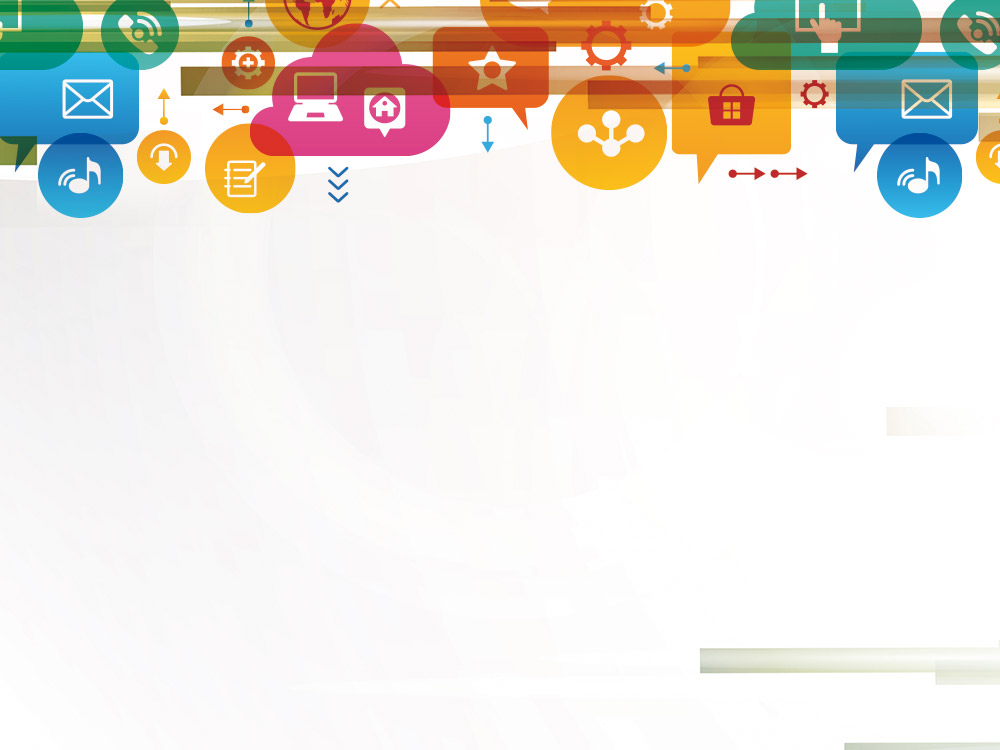 CICLO DE TALLERES EN LÍNEA ACTUALIZACIÓN DIDÁCTICA ELE
MAYO
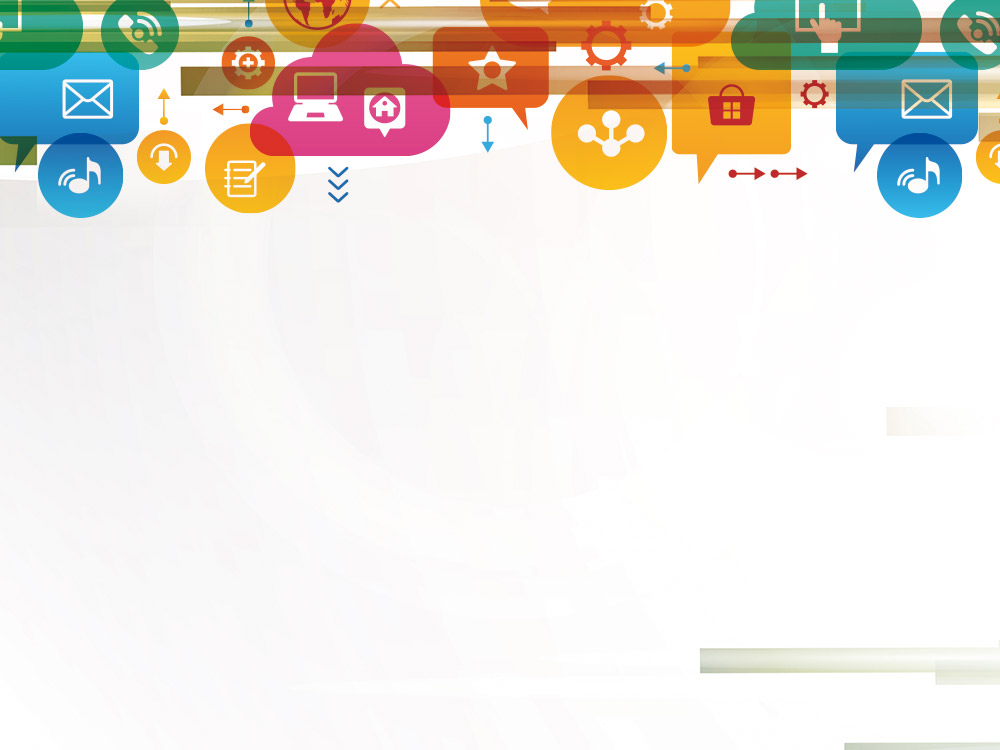 CICLO DE TALLERES EN LÍNEA ACTUALIZACIÓN DIDÁCTICA ELE
10 palabras clave para la enseñanza de español a adolescentes
1 de junio. José Ramón Rodríguez . Enforex . (Málaga)
JUNIO
Herramientas y estrategias para la enseñanza de ELE en línea
España, un país para comérselo!. Aprender español a través de la gastronomía española
8 de junio. Juan Antonio del Moral López. Debla cursos de español. (Málaga)
15 de junio. Eva Laguna. ST. Gabriel Internacional (Sevilla)
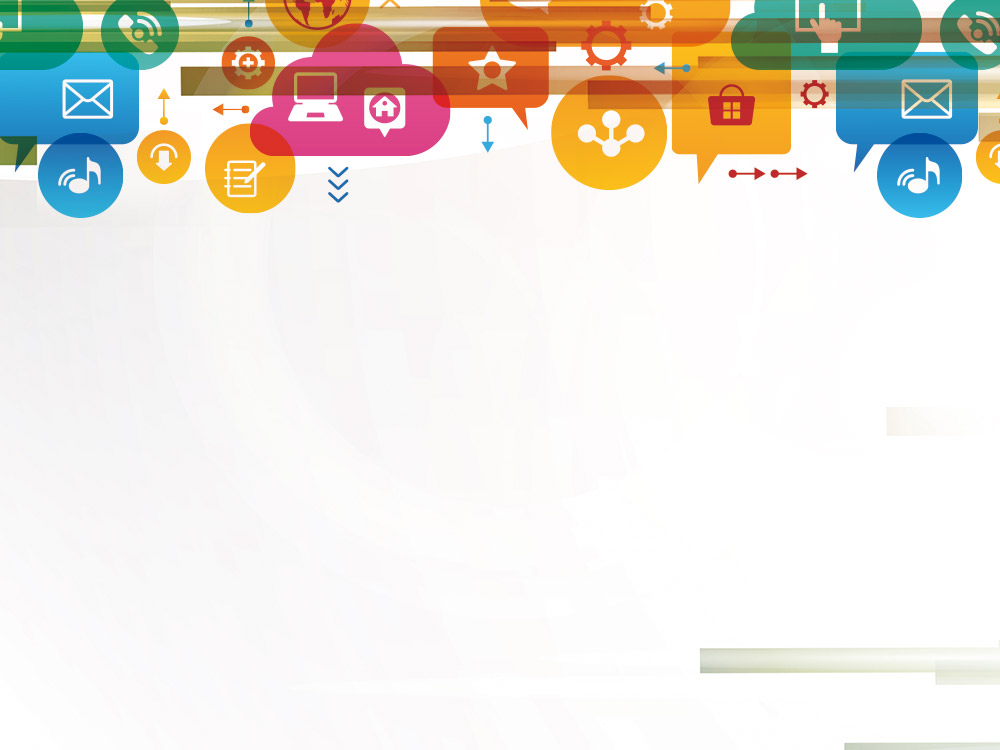 CICLO DE TALLERES EN LÍNEA ACTUALIZACIÓN DIDÁCTICA ELE
Decía Borges que la literatura no es más que un sueño dirigido así que vamos a soñar, pero permitidnos que seamos nosotros, autores de instantes, los capitanes de vuestros sueños. En este taller veremos, a través de diferentes secuencias literarias cómo podemos trabajar la literatura de una forma sencilla, amena y lúdica en nuestras clases y como esta nos ofrece la oportunidad de integrar las diferentes destrezas de una forma equilibrada y memorable.

 
Patricia Santervás González Licenciada en Filología Hispánica y en Teoría de la Literatura y Literatura comparada por la Universidad de Valladolid ha desarrollado su labor pedagógica en el campo ELE en distintas escuela de Granada y Málaga. Desde 2005 trabaja en Cervantes Escuela Internacional donde continua en la actualidad desempeñando la labor de directora académica y directora del departamento de material didáctico. Con 17 años de experiencia docente es formadora de formadores, examinadora acreditada del DELE, miembro del equipo de revisores externo de marco ELE coordinadora de profesores y creadora de material didáctico. Ha participado como ponente en diferentes cursos organizados por el Instituto Cervantes y en el Congreso Mundial de Profesores de Español (COMPROFES). Ha impartido cursos y talleres didácticos en Congresos, universidades como la Universidad de Málaga, la Universidad de Alcalá o la Universidad Pablo de Olavide, ASELE, Flecos, Institutos Cervantes y Escuelas de Europa. Además, es fundadora y coordinadora del Foro Nacional de Cervantes Escuela Internacional desde 2011. Entre sus publicaciones destaca el libro para la enseñanza de ELE titulado: Tras la pista publicado por la editorial EDELSA. Autora del manual para adolescentes Instantes (A1, A2, B1 y B2) publicado por EDELSA. Paralelamente ha realizado traducciones al español de obras italianas así como de tesis universitarias y siempre continuando con su mejora en el campo ELE a través de su participación en cursos del Instituto Cervantes, la Universidad de Valladolid, de las distintas asociaciones de escuelas ELE, como FEDELE o ACEM, y de otras escuelas especializadas en la enseñanza de ELE.
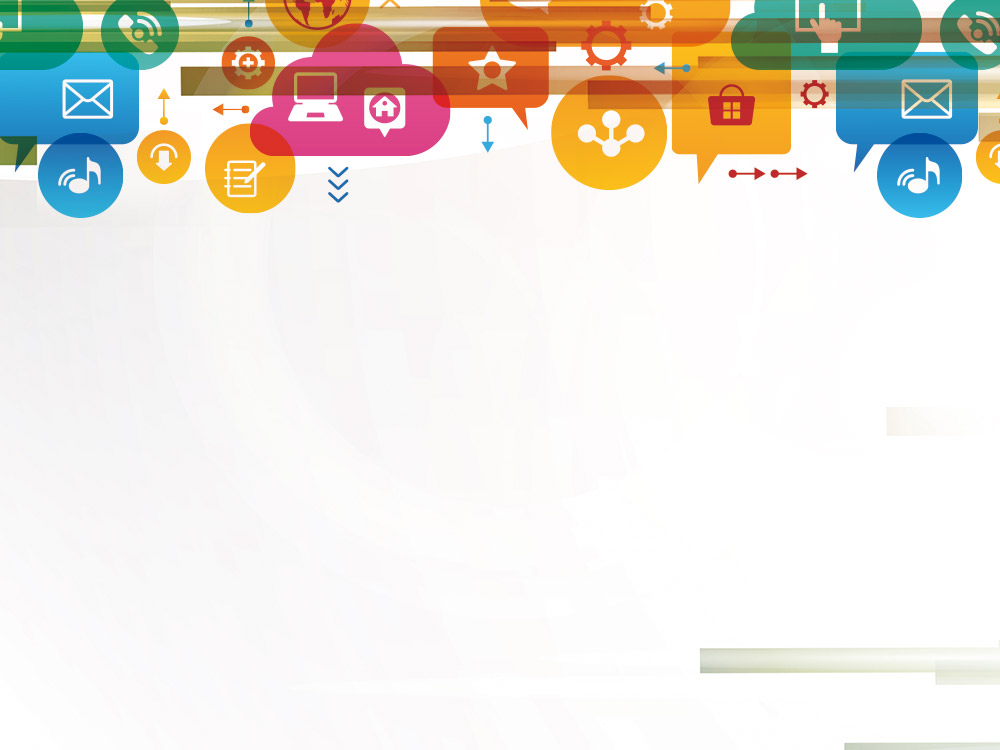 CICLO DE TALLERES EN LÍNEA ACTUALIZACIÓN DIDÁCTICA ELE
Yo quería que mis alumnos hicieran un vídeo… y lo consiguieron: herramientas digitales para la creación de vídeos en el ámbito educativo
18 de mayo. José María Torreblanca Perles . Instituto Avanzado de ELE (Málaga)
El vídeo es un producto rico y complejo que ofrece muchas oportunidades de enseñanza -aprendizaje. Crear un vídeo es un proceso complejo que implica planificación, ejecución y difusión y, por ello, nos permite activar una gran variedad de competencias y estrategias dentro del aula. En este taller, partiremos de diferentes situaciones docentes para ofrecer soluciones que nos permitan integrar fácilmente la creación de vídeos en nuestro trabajo diario como docentes

Contenidos:
Las ventajas del vídeo como producto final. 
Consideraciones metodológicas previas sobre la creación de vídeos en contextos educativos. 
Ejemplos de flujos de trabajo en el desarrollo de proyectos de vídeo. 
Herramientas para la creación de vídeos: Videotutoriales. Creaciones del alumnado. Proyectos creativos. Emisiones en directo. 
Recursos gratuitos para el desarrollo de proyectos

José María Torreblanca Perles Licenciado en Filología Hispánica, Máster Universitario de Enseñanza de Español como Lengua Extranjera y el programa de doctorado Estudios Superiores de Lengua Española (Universidad de Málaga). Desde 2007, es profesor de Lengua Castellana y Literatura en centros de Educación Secundaria de la Junta de Andalucía y ha participado como coordinador en la creación de aulas virtuales para varios centros, siendo el responsable de la formación del profesorado y del asesoramiento para la creación de contenidos online, impartiendo cursos en los Centros de Formación del Profesorado. También ha colaborado como ponente en el Máster Oficial de Gestión del Patrimonio Literario y Lingüístico Español en la Universidad de Málaga. Es coordinador del programa TIC 2.0 en diferentes centros de secundaria y, desde 2016, lo es también en su centro actual, el IES Los Montes de Colmenar (Málaga).
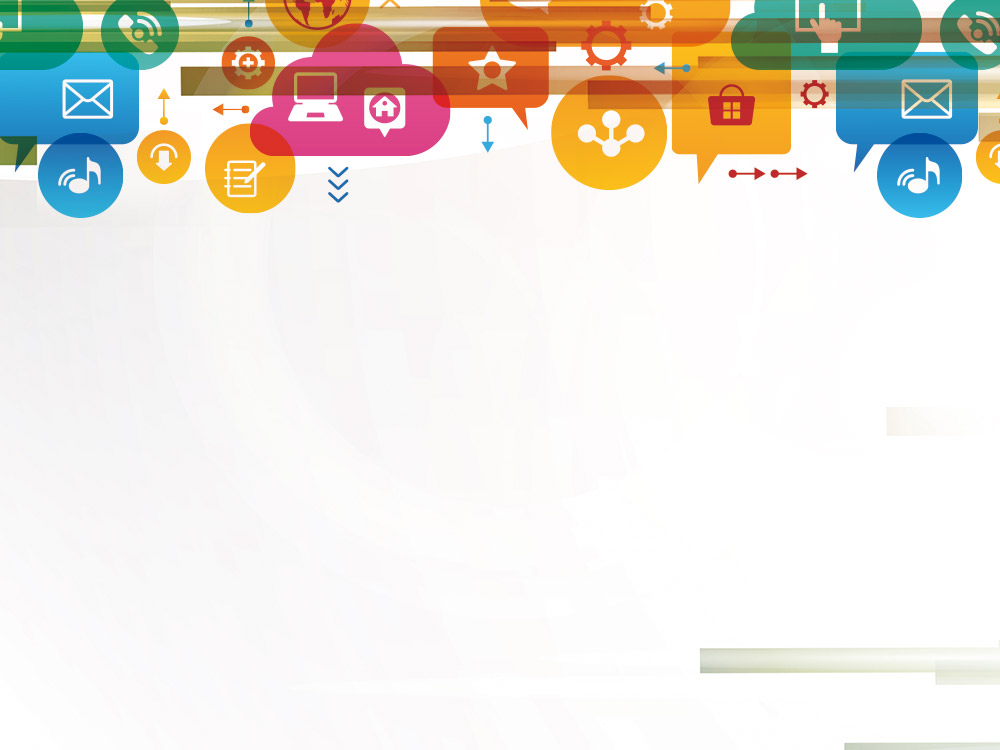 CICLO DE TALLERES EN LÍNEA ACTUALIZACIÓN DIDÁCTICA ELE
A lo largo de este taller descubriremos expresiones españolas frecuentes y de uso diario que los estudiantes escuchan en la calle, pero que nunca aprenden en el aula. Además, haremos algunas propuestas para enseñar este tipo de expresiones en clase de ELE.

Roberto Palomino Rodriguez de la Paz Roberto Palomino es graduado en Lenguas Modernas por la Universidad de Granada y máster en ELE por la Universidad de Sevilla. Desarrolla su labor docente en la Escuela de Idiomas Carlos V de Sevilla, además es examinador acreditado DELE. Ha impartido talleres sobre la enseñanza del español a profesores de Estados Unidos, Francia y Polonia
Montando el pollo en clase de español, expresiones españolas
25 de mayo. Roberto Palomino Rodriguez de la Paz. Escuela de idiomas Carlos V (Sevilla)
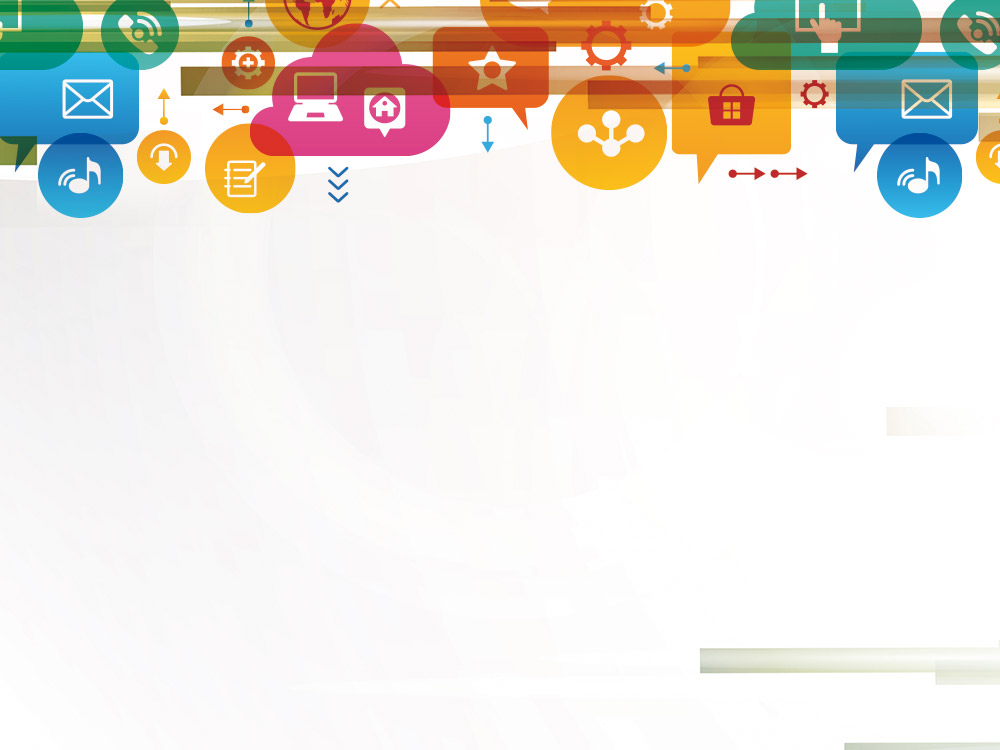 CICLO DE TALLERES EN LÍNEA ACTUALIZACIÓN DIDÁCTICA ELE
Enseñar español a adolescentes, en Secundaria o en inmersión, requiere de unas estrategias y habilidades docentes así como unos conocimientos específicos a fin de conseguir la motivación y la implicación de los alumnos de estas edades. En este taller presentaremos los 10 conceptos clave que debemos tener en cuenta en el proceso de enseñanza-aprendizaje de ELE con alumnos adolescentes. 
Contenidos:
•Presentación: cómo aprenden niños, adolescentes y adultos. 
• Implicación y motivación. 
• El profesor, generador de oportunidades de aprendizaje: aspectos destacados. 

• Diez palabras clave y propuestas didácticas asociadas. 

José Ramón Rodríguez José Ramón Rodríguez es licenciado en Filología Hispánica por la Universidad de Málaga y Diploma de Estudios Avanzados en Métodos para el Estudio de la Literatura Hispánica del siglo XX (Universidad de Málaga). Máster en la Enseñanza de Español como Lengua Extranjera (Universidad Antonio de Nebrija) y Experto en la Enseñanza de Español como Lengua Extranjera a Niños y Adolescentes (Universidad de Barcelona). Profesor de español desde el año 2000. Ha trabajado en Málaga Sí (2000-2014, donde fue director académico desde 2004 hasta 2014) y en Enforex Málaga (2004-actualidad, donde ejerce de coordinador académico), ambos centros acreditados por el Instituto Cervantes. Ha impartido clases de ELE a alumnos de todas las edades y todos los niveles, así como cursos de fines específicos y de preparación al DELE. Es examinador acreditado del DELE de todos los niveles. Es autor de Meta ELE, método de ELE dirigido a alumnos adultos (6 niveles) y de Instantes (4 niveles), método de ELE para adolescentes, y A medida B1, primer volumen del método para clases individuales presenciales y online, todos publicados en la editorial Edelsa. En su faceta de formador de profesores, ha impartido talleres didácticos y ponencias en jornadas didácticas, encuentros y congresos en España (Málaga, Madrid, Sevilla, Ceuta...) y en el extranjero (Milán, Lisboa, Belo Horizonte, Katowice, Sofía, Hamburgo, Roma, Ámsterdam, Bruselas, Varsovia...)
10 palabras clave para la enseñanza de español a adolescentes
1 de junio. José Ramón Rodríguez . Enforex . (Málaga)
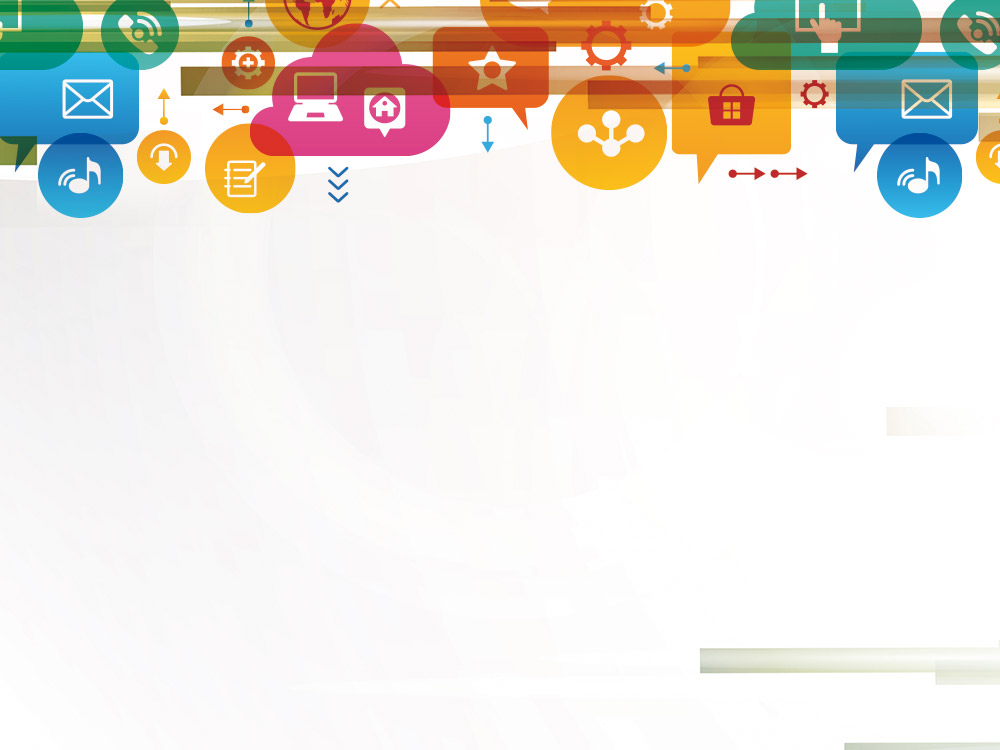 Herramientas y estrategias para la enseñanza de ELE en línea
CICLO DE TALLERES EN LÍNEA ACTUALIZACIÓN DIDÁCTICA ELE
8 de junio. Juan Antonio del Moral López. Debla cursos de español. (Málaga)
El objetivo de este taller es el de compartir con los asistentes diferentes herramientas y aplicaciones digitales con las que crear, buscar y compartir materiales y actividades de clase síncronas o asíncronas que favorezcan la motivación del alumnado y la cohesión grupal en las diferentes modalidades de enseñanza. El taller será práctico y participativo. Durante la realización del taller los asistentes tendrán la oportunidad de interactuar con varios ejemplos de actividades elaborados con diferentes aplicaciones, poniéndose en el papel de sus estudiantes y, tras los ejemplos, se harán presentaciones prácticas de uso de las aplicaciones para la creación de sus propios materiales o juegos. Todas las herramientas digitales que se presentarán son de uso libre y gratuito y permiten compartir las actividades creadas con otros docentes. Igualmente, estas herramientas permiten la creación de materiales adaptables tanto a clases presenciales como a clases en línea.

Contenidos:
• Herramientas digitales de creación de materiales
• Ejemplos de uso de aplicaciones para la creación de materiales y actividades de clase
Uso de tablones digitales colaborativos

Juan Antonio del Moral López: Licenciado en Ciencias de la Comunicación por la Universidad de Málaga, CAP y Postgrado en enseñanza de ELE por la UNED. Cuenta con más de 10 años de experiencia enseñando la lengua y la cultura españolas a estudiantes de todas las edades, nacionalidades y niveles. Es profesor de español en Debla, centro acreditado por el Instituto Cervantes, desde 2009. Convencido de la importancia de la formación continua, participa en cursos y talleres de formación del profesorado con frecuencia. Investiga en la actualidad la adaptación de las nuevas tecnologías al aula involucrando la participación activa del alumnado.
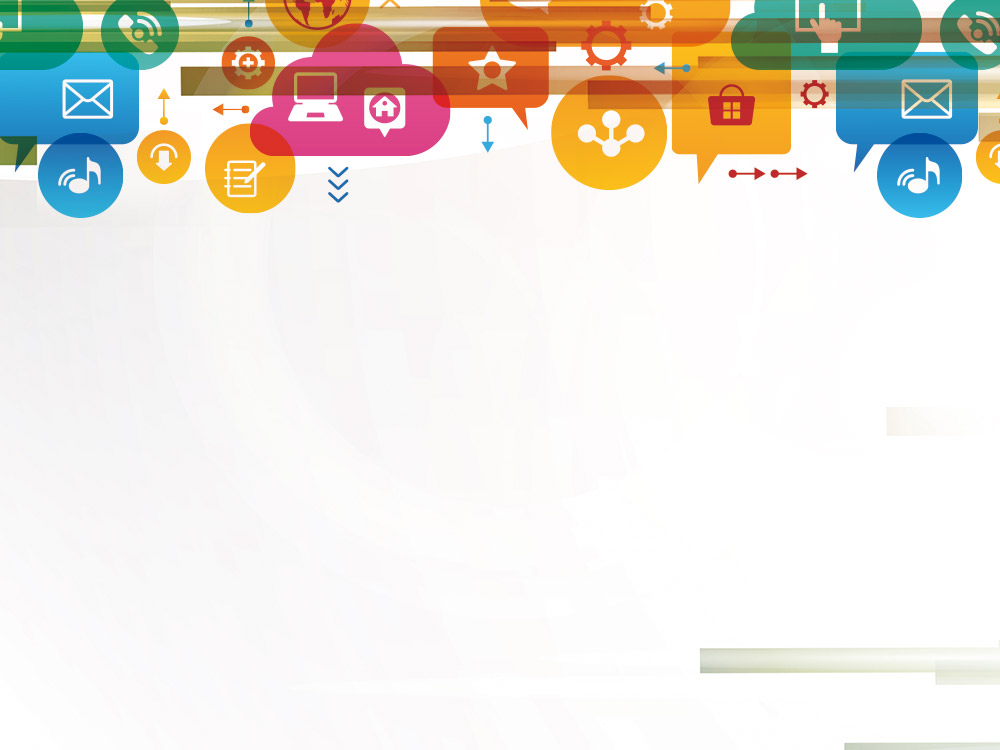 CICLO DE TALLERES EN LÍNEA ACTUALIZACIÓN DIDÁCTICA ELE
A través de este taller se tiene como objetivo enseñar español mediante el patrimonio gastronómico español.  

Eva Laguna Eva L. Roncero es directora y fundadora de St. Gabriel International. Más de 30 años enseñando idiomas en Sevilla. Examinadora DELE niveles A1 hasta C2. María Aguilar, profesora de español y examinadora DELE A1/A2. Ambas personas tienen amplio recorrido docente con gran experiencia en talleres culturales ELE.
España, un país para comérselo!. Aprender español a través de la gastronomía española
15 de junio. Eva Laguna. ST. Gabriel Internacional (Sevilla)